ÁCIDOS OXÁCIDOS.
:
Son compuestos que resultan de la formación de los óxidos no metálicos o anhídridos con el agua. 
ANHIDRIDO + H2O = ÁCIDO OXÁCIDO
Para su nomenclatura tradicional se nombra anteponiendo la palabra ácido seguido del nombre del anhídrido, en ciertos casos se debe anteponer los prefijos meta-, piro-, orto-, de acuerdo a la familia de los no metales, como se verá  posteriormente. 
PRIMER CASO: Los anhídridos de los halógenos (F, Cl, Br, I) (+1 Hipo…oso,  +3…oso,  +5….ico, +7  Per…ico), se hidratan con una molécula de agua (1H2O), en la formación del ácido oxácido. Siempre y cuando todos los elementos que conforman el compuesto sean divisibles, se procederá a la respectiva simplificación.
Ejm. Cuando se combina el anhídrido hipobromoso con el agua se forma el ácido hipobromoso. 
                                                                  +
H2Br2O2
HBrO
Br2O
H2O
Ejemplo.  Para el caso de los anhídridos del cloro.
SEGUNDO CASO: Los anhídridos de los anfígenos (S, Se, Te) (+4 oso, +6 ico), se hidratan con una molécula de agua (1H2O), en la formación del ácido oxácido. Ejm. Cuando se combina el anhídrido sulfuroso con el agua se forma el ácido sulfuroso
+
H2SO3
So2
H2O
Ejemplos.  Para el caso de los anhídridos del  azufre y  teluro
TERCER CASO: Los anhídridos de los nitrogenoides (N, P, As, Sb) (+3 oso, +5 ico), se hidratan con una, dos y tres moléculas de agua, en la formación del ácido oxácido.
TERCER CASO: Los anhídridos de los nitrogenoides (N, P, As, Sb) (+3 oso, +5 ico), se hidratan con una, dos y tres moléculas de agua, en la formación del ácido oxácido. NOTAS IMPORTANTES: A)	EL NITRÓGENO SOLO ACTÚA CON 1 H2O.
Para el caso del fósforo, arsénico y antimonio, actúa con 1H2O, 2H2O y 3H2O  y se antepone  al nombre los prefijos:
1H2O  = META
2H2O  =  PIRO
3H2O=ORTO (GENERALMENTE  EL PREFIJO ORTO SE SUPRIME).                    
Ejemplos.
CUARTO CASO: Los anhídridos de los carbonoides, (C, Si, Ge +4 ICO), actúan con 1H2O, y 2H2O y se antepone al nombre los prefijos:1H2O = META (GENERALMENTE  EL PREFIJO META SE SUPRIME).                    2H2O  =  ORTO
RADICALES DE LOS ÁCIDOS OXÁCIDOS.Resultan de la eliminación de los átomos de hidrógeno del ácido oxácido, adquiriendo la carga o valencia igual al número de hidrógenos eliminados. Para nombrarlos se cambia la terminación OSO por ITO, e ICO por ATO.
SALES OXISALES NEUTRAS ÁCIDO OXÁCIDO + HIDRÓXIDOSon compuestos que resultan de la formación de un ácido oxácido y un hidróxido. De acuerdo a la NOMENCLATURA TRADICIONAL, se nombra el radical terminado en ITO o ATO, seguido del nombre del metal que forma el hidróxido
NaNO3
Na(OH)
HNO3
+
En el ejemplo se puede observar que reacciona el ácido nítrico con el hidróxido de sodio, formando el nitrato de sodio (es decir se nombra primero el RADICAL NITRATO, seguido del nombre del metal sodio.
Para una mejor comprensión  se tiene:
El ácido sulfúrico con el hidróxido de calcio produce el sulfato de calcio y 2 moléculas de agua.
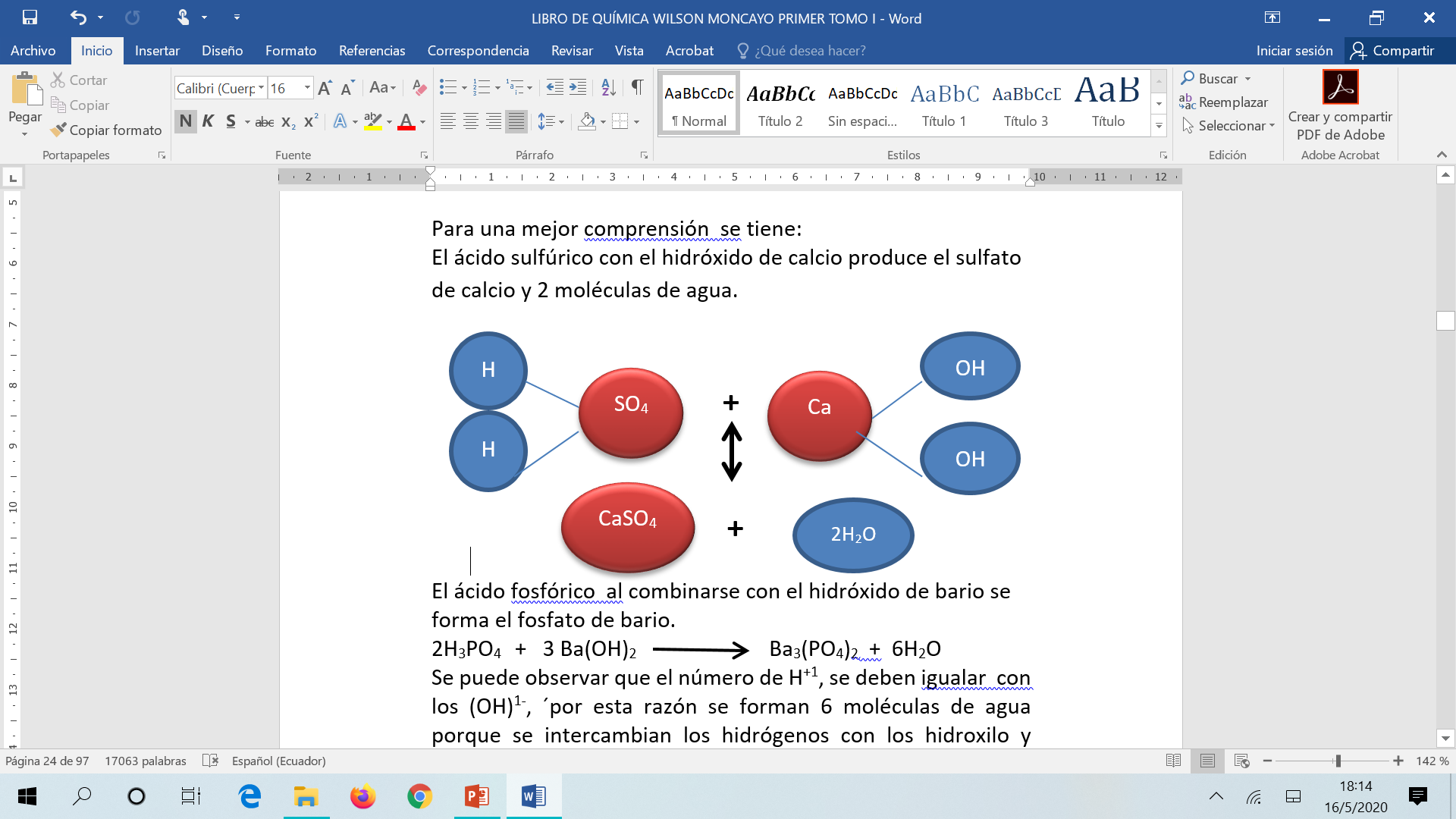 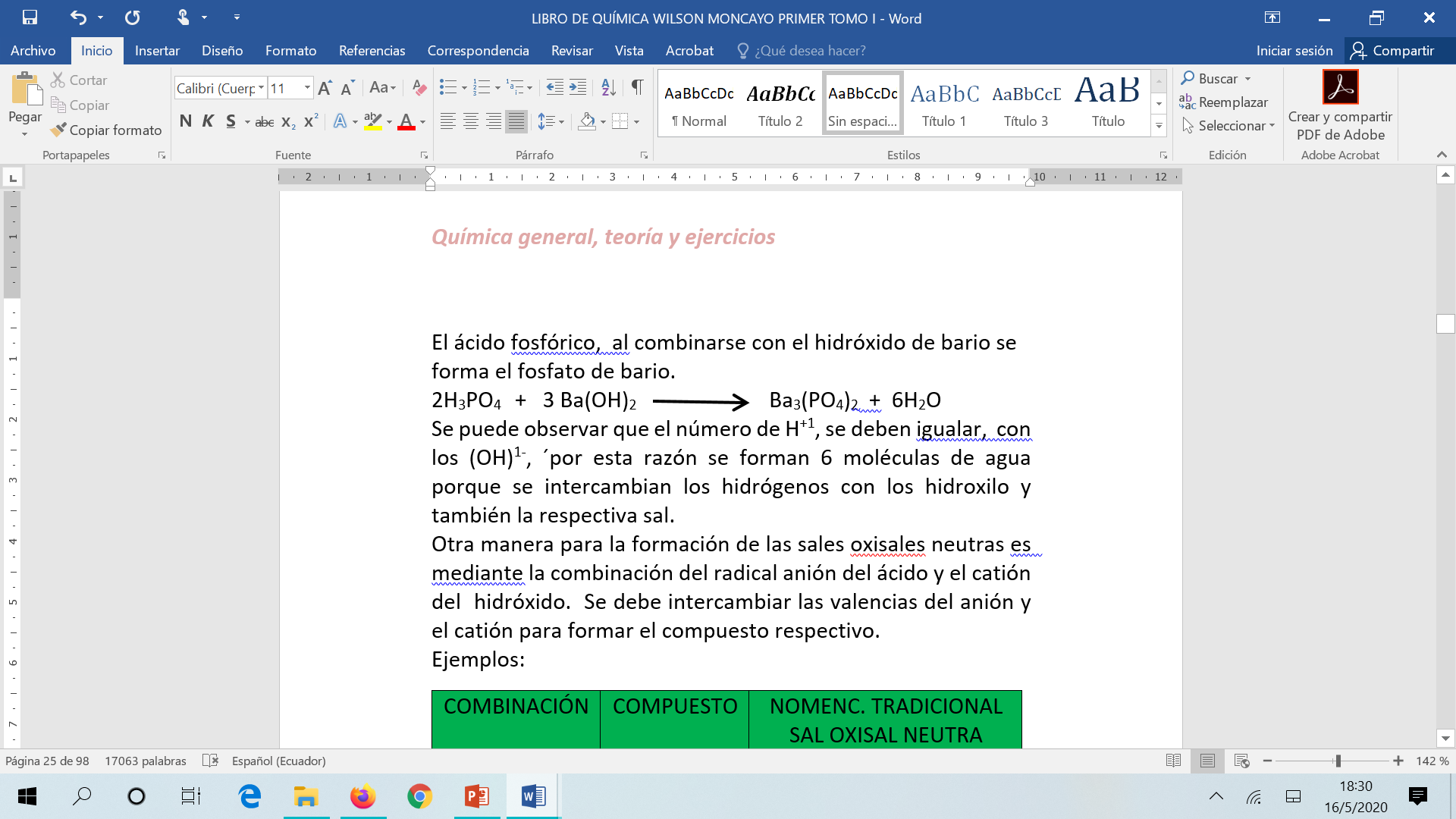